IT营：itying.com
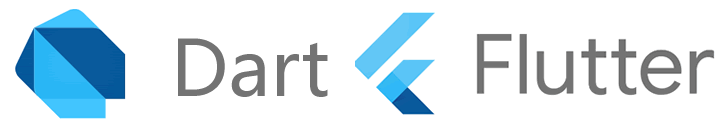 Dart中的函数  函数的定义 可选参数  默认参数  命名参数 箭头函数 匿名函数 闭包等
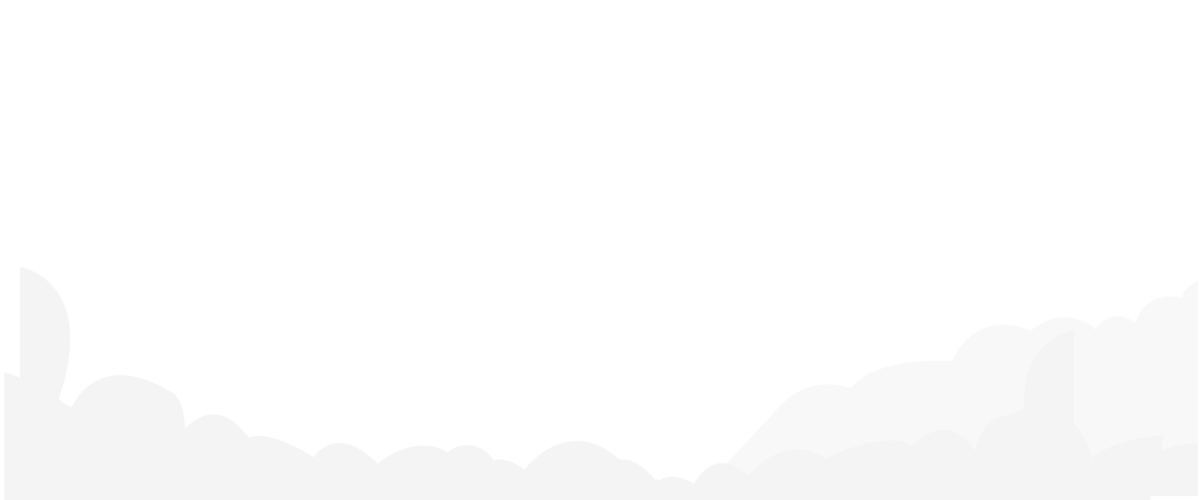 主讲老师：大地
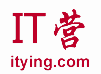